الوحدة الرابعة
حرف ومهن
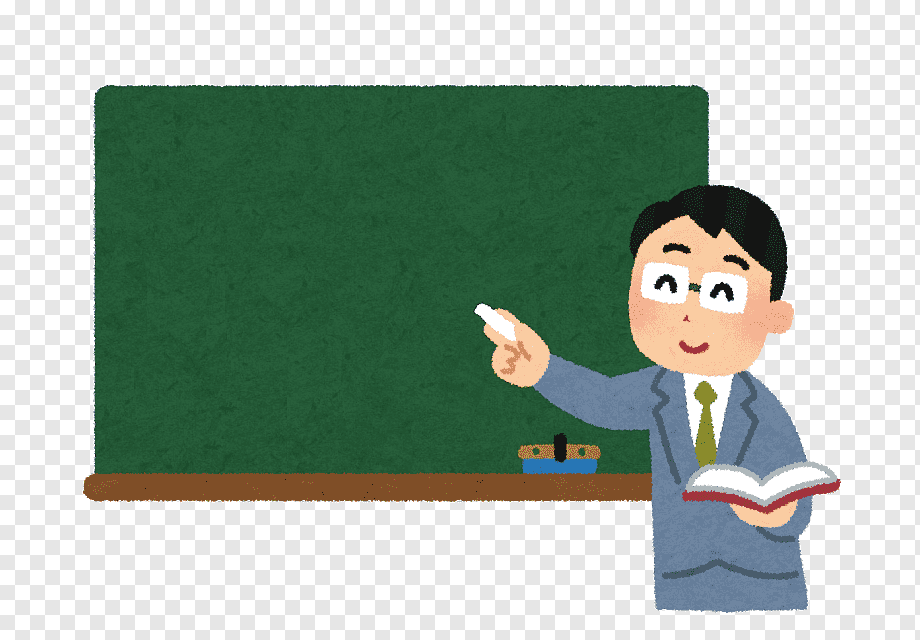 الظاهرة الإملائية
الدرس الثالث
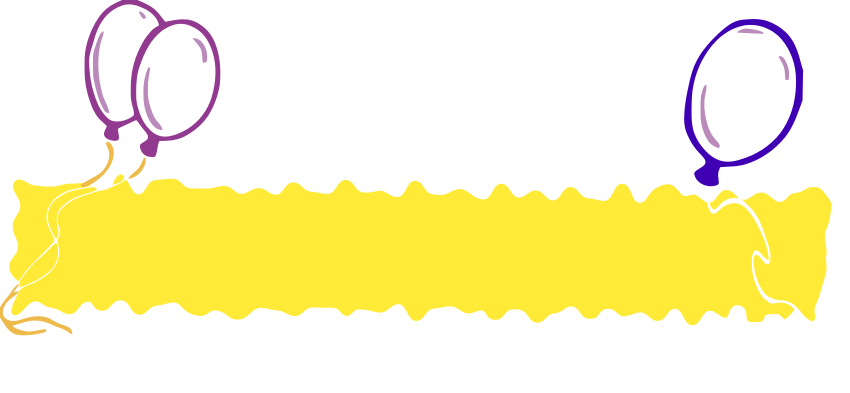 الألف اللينة في آخر الحرف
الهدف:
 رسم الحروف التي تنتهي بألف لينة رسماً صحيحاً.
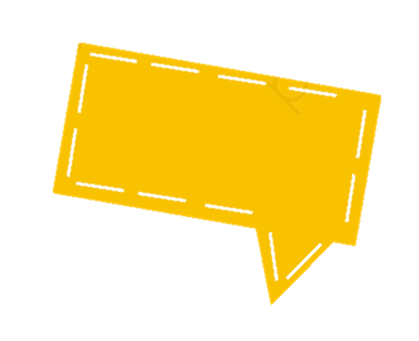 أنشد هذا المقطع، وألاحظ الحرفين الملونين:
أحب الجد والعملا
أنا لا أعرف الكسلا
رفيع الشأن مكتملا
وأبني للعلا بيتاً
ومن يسع إلى أمل
فسوف يحقق الأملا
إلى
لا
أكتب الحرفين الملونين:................،..............
كيف كتبت الألف في آخر كل حرف منهما؟
ماذا أستنتج؟
أستنتج
تكتب الألف اللينة في الحروف هكذا (ا) مثل: (لا – ألا – ما – إلا....) 
ماعدا أربعة أحرف تكتب فيها هكذا (ى) مثل: (على – إلى – بلى – حتى )
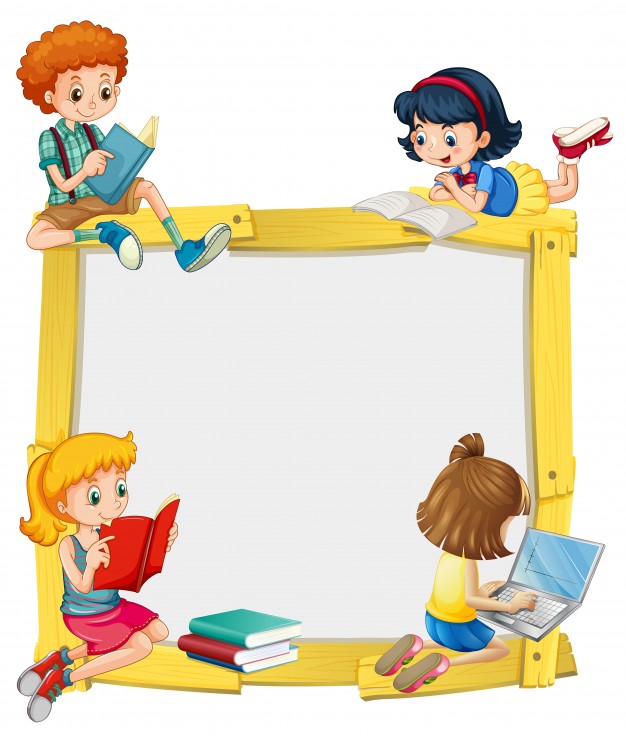 أطـبق
1- أذكر ثلاث جمل فيها حروف آخرها ألف قائمة (ا).
ما السبب في عدم ذهابك للرحلة؟
لا ألعب في الشارع.
ألا تحب اللعب معنا؟
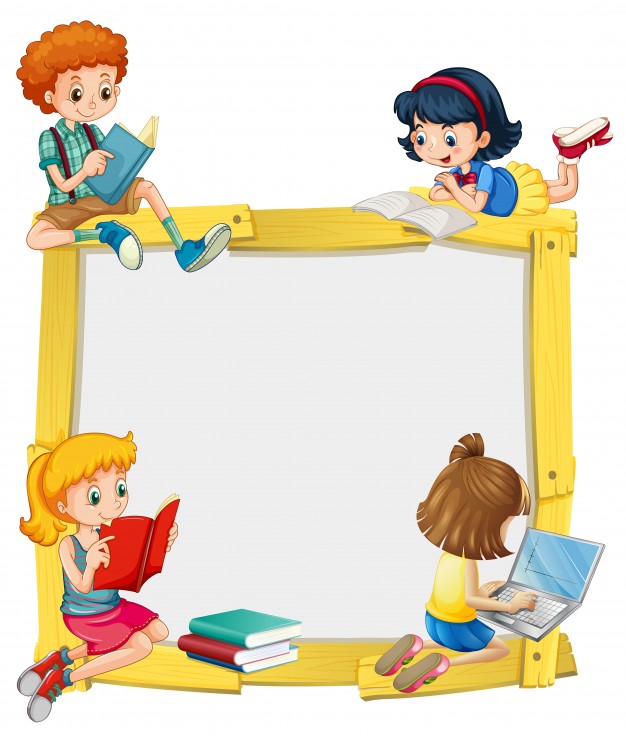 أطـبق
2- أذكر ثلاث جمل فيها حروف آخرها ألف على صورة الياء (ى).
أكلت حتى شبعت.
ذهبت إلى المدرسة باكرًا.
وقفت القطة على الطاولة.
3- أملأ الفراغات بحروف آخرها ألف لينة:
دخل المعلم الصف، وكان طالب واحد متغيبًا، فسأل: هل حضر الجميع؟ 
قال علي: حضر الجميع.........سميراً،
فقال المعلم:.............تعرف لماذا؟
سألت الأم ابنتها: هل قصرت في أداء الواجب؟
أجابت البنت:.........لم أقصر.
أصغيت جيداً.........نصائح أبي.
يسلم الماشي......... القاعد.
إلا
ألا
لا
إلى
على
في آخر الفعل
4- أكمل الخريطة المعرفية الآتية:
الألف اللينة
..............
في آخر الاسم
..............
.........................................................................................................
في آخر الحرف
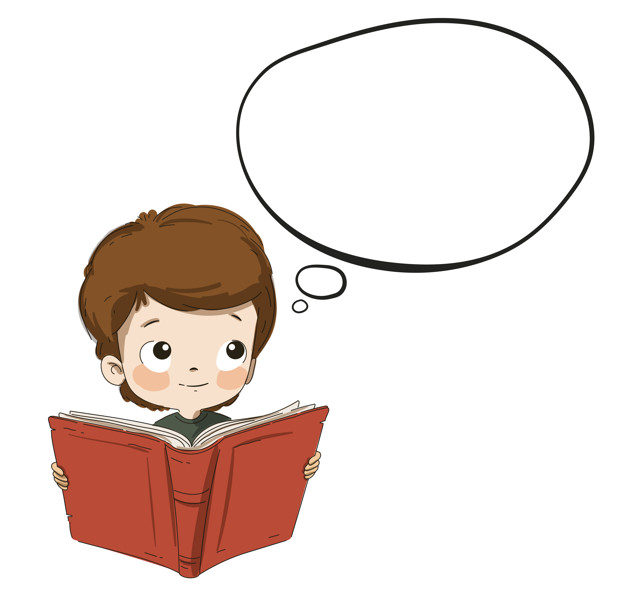 أكتب في دفتري ما يملي علي معلمي